Backyard Cuckoo Hashing:
Constant Worst-Case Operations with a Succinct Representation
Yuriy Arbitman   Moni Naor  Gil Segev
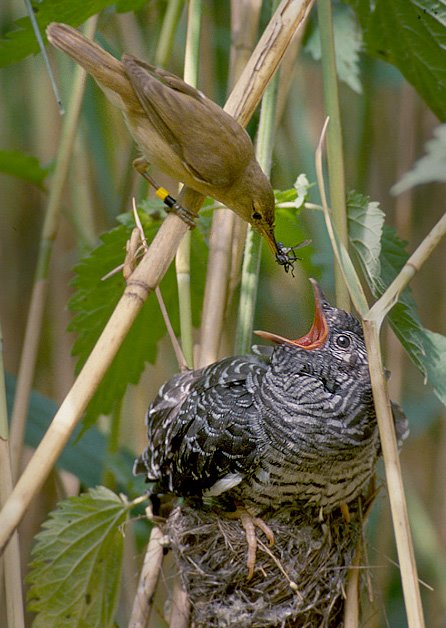 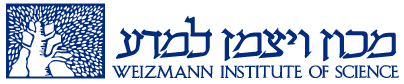 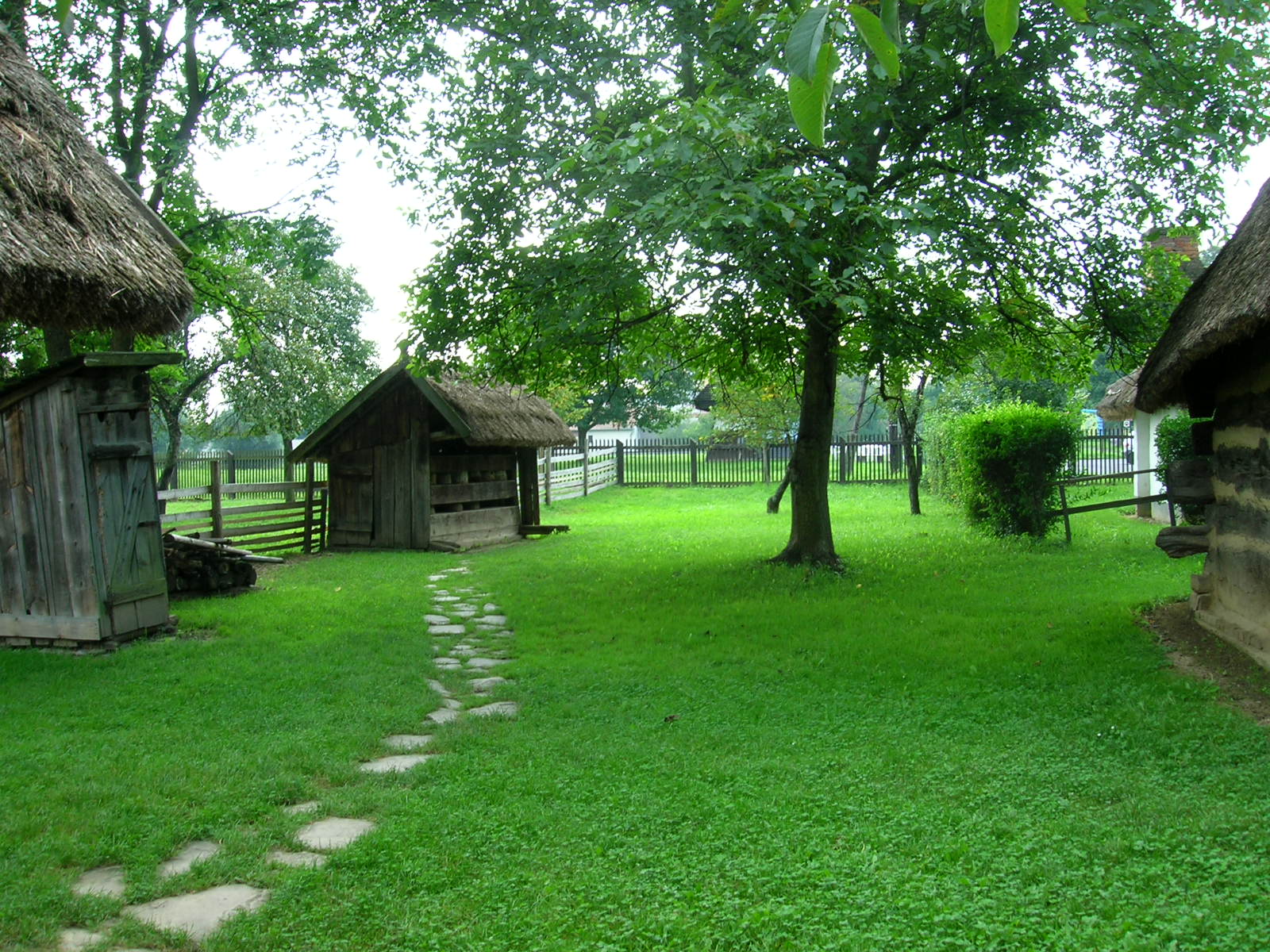 Dynamic Dictionary
Data structure representing a set of words S
From a Universe U
Operations:
Lookup 
Insert 
Delete
Performance:
Lookup time and update time
Memory consumption
Size of S is n

Size of universe U is u
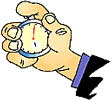 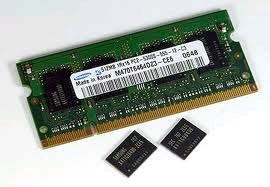 2
The Setting
Dynamic dictionary:
Lookups, insertions and deletions
Performance:
Lookup time and update time
Space consumption
Desiderata:
Constant-time operations
Minimal space consumption
First analysis: linear probing [Knuth 63]
Tradeoffs not fully understood
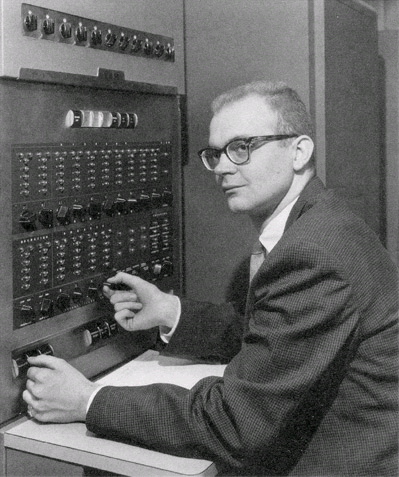 3
This Talk
The first dynamic dictionary simultaneously guaranteeing
 Constant-time operations in the worst case w.h.p.
 Succinct representation
The first dynamic dictionary simultaneously guaranteeing
 Constant-time operations amortized w.h.p.
 Succinct representation
4
Terminology
Information theoretic bound B 

Implicit Data Structure: B + O(1)

Succinct Data Structure: B + o(B)

Compact Data Structure:  O(B)
5
Why Worst Case Time?
Amortized guarantees Unacceptable for certain applications
Bad for hardware
E.g., routers
Withstanding Clocked Adversaries  [LN93]
Showed how to reconstruct hash functions from timing information
Find bad inputs
Violate basic assumption of oblivious adversary
Elements are not ind. of the scheme’s randomness
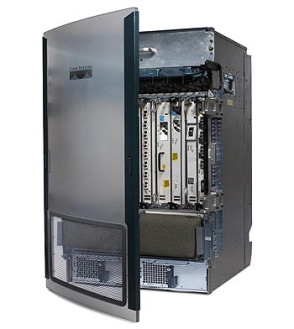 Timing attacks in cryptography
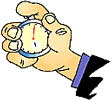 Lipton and Naughton
6
Application: Approximate Set Membership (Bloom Filter)
7
Why are most schemes wasteful?
Set of
size n
Two sources of wasted space:
Table is not full
All empty entries – wasted
 
A word of size log u is devoted for each element in S
Total: n log u  bits
Whereas information theoretic Bound 
B =log         = n log u – nlog n + (n)
Universe of
size u
            
If u is poly in n : to waste only
 o(B) must save n log n bits
u
)
(
n
8
Related Work: Full Memory Utilization
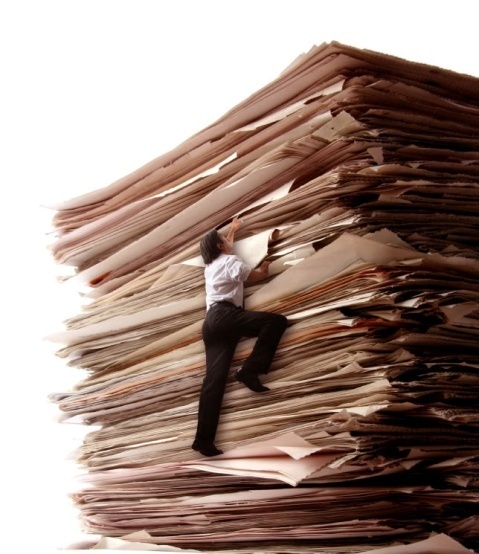 Linear probing for moderate ε
Bad performance when ε  close to 0
Generalizations of cuckoo hashing
[FPSS05, Pan05, DW07]
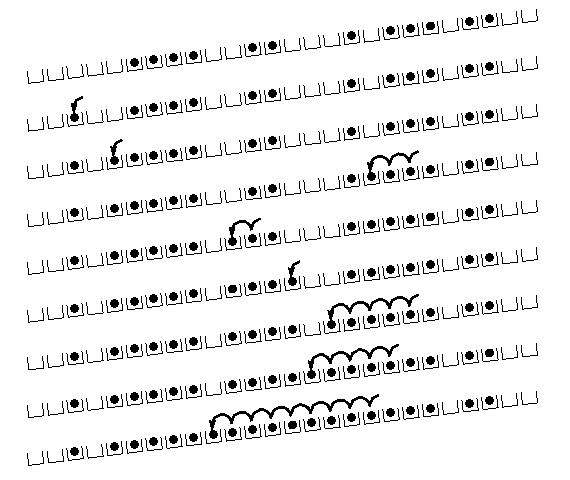 Dietzfelbinger, Weidling
Cain, Sanders, Wormald
Finer analyses in the static setting: [CSW07,      DGMMPR09, DM09, FM09, FP09, FR07, LP09]
 Drawbacks:
 No firm upper bounds on the insertion time    in the worst case
 Operations times depend on ε
 Filter hashing of [FPSS05]
 No efficient support for deletions
Panigrahy
Fotakis, Pagh, 
Sanders, Spirakis
Frieze, Melsted, Mitzenmacher
Dietzfelbinger, Goerdt, 
Mitzenmacher, 
Montanari, Pagh, Rink
Devroye, Malalla
Fountoulakis, Panagiotou
Frieze, Melsted
Fernholz, Ramachandran
Lehman, Panigrahy
Fotakis, Pagh, 
Sanders, Spirakis
9
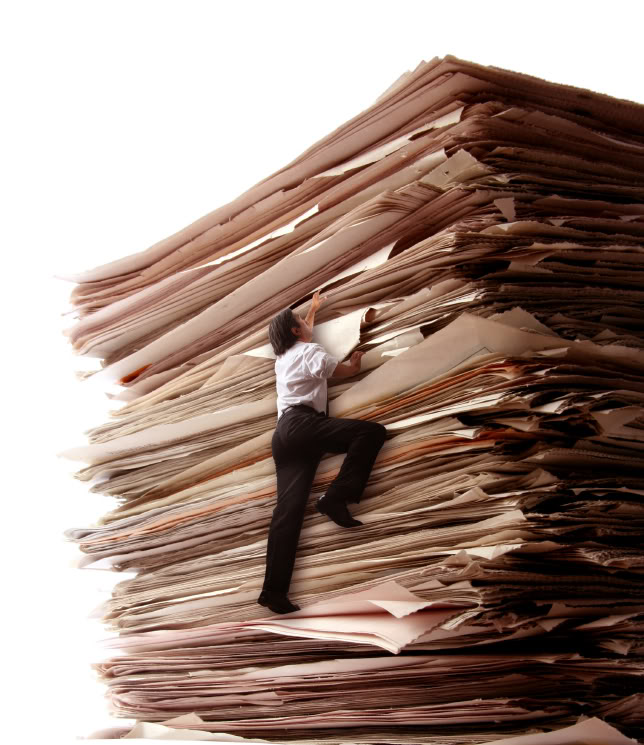 Related Work
Approaching information-theoretic
space bound:
[RR03]
(1+o(1))B bits 
Amortized -expected
No efficient support for deletions
[DMadHPP06] - LATIN
O(B) bits
Extends [DMadH90]
Others: static setting
Raman, Rao
Demaine, Meyer auf der Heide,
Pagh, Pătraşcu
Dietzfelbinger,
Meyer auf der Heide
Brodnik Munro
Pătraşcu
10
Our Approach for Constant Time:Two-Level Scheme
Store most of the n elements in m bins
bins should be nearly full to avoid T empty entries 
Some elements might overflow
Stored in the second level
 


Challenges  
Handle the levels in worst-case constant time
Move back elements from second level to the bins upon deletions in worst-case constant time
o(n)
Otherwise second level overflows
11
...
1
2
3
m
...
1
2
3
m
Our Approach for Optimal Space:Permutation-based Hashing
Invertible Permutations 
 Can use π(x) as “new” identity of x
Prefix of new name – identity of cell/bin
Know the prefix when the cell is probed
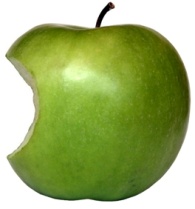 12
~
1
>
log n
Independent of ε,
for any ε
The Schemes
That’s so 
last year
Scheme I: De-amortized cuckoo hashing
Store n elements using (2+ε)n memory words
Constant worst-case operations
Scheme II: Backyard cuckoo hashing
Store n elements using (1+ε)n memory words
Constant worst-case operations
Universe of size u
Memory word is log u bits
Scheme III: Permutations-based backyard cuckoo hashing
Store n elements using (1+o(1))B bits
Constant worst-case operations
B = log
)
u
(
n
B is the information-theoretic lower bound
13
Random and Almost Random Permutations
First analyze assuming true random  functions and permutations available
Show how to implement with functions and permutations that:
Have succinct representation 
Can be computed efficiently 
sufficiently close to random
Need to adjust scheme to allow this case where only k-wise almost independent permutations are available
Step 1
Step 2
14
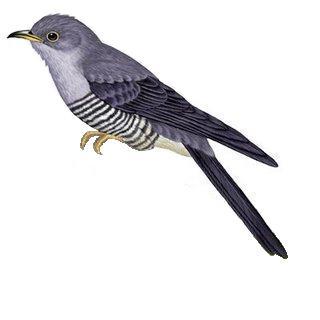 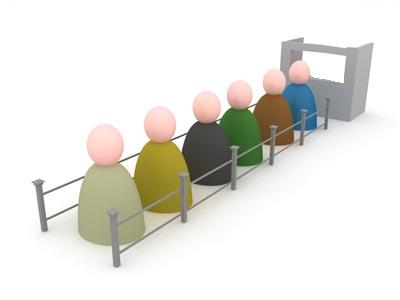 Scheme I:De-amortized Cuckoo Hashing
15
...
...
T1
T2
Cuckoo Hashing: Basics
Introduced by Pagh and Rodler (2001)
Extremely simple:
2 tables: T1 and T2 
Each of size r = (1+ε)n
2 hash functions: h1 and h2
Lookup:
Check in T1 and T2
d
t
h2(x)
y
c
x
x
h1(x)
b
a
Where is x?
z
16
h2(y) = h2(a)
h1(e) = h1(a)
...
...
h1(y)
T2
T1
Cuckoo Hashing: Insertion Algorithm
To insert element x, call Insert(x, 1)

Insert(x, i):
1. Put x into location hi(x) in Ti
2. If Ti[hi(x)] was empty, return
3. If Ti[hi(x)] contained element y, do Insert(y, 3–i)

Example:
d
t
y
c
x
b
a
e
z
17
Expected insertion time: O(1)
S is successfully stored
Every connected component in the cuckoo graph has at most one cycle
The Cuckoo Graph
Insertion algorithm achieves this
Set S ⊂ U containing n elements
h1,h2 : U {0,...,r-1}
Bipartite graph with |L|=|R|=r
Edge (h1(x), h2(x)) for every x∈S
Fact:
Nodes: 
locations in memory
18
Cuckoo Hashing: Properties
Many attractive properties:
Lookup and deletion in 2 accesses in the worst case
May be done in parallel
Insertion takes amortized constant time
Reasonable memory utilization
No dynamic memory allocation
Many extensions with better memory utilization
Dietzfelbinger, Weidling
Fotakis, Pagh, 
Sanders, Spirakis
Panigrahy
Lehman-Panigrahy
Mitzenmacher’s survey ESA 2009
19
Deamortized  Scheme
A dynamic dictionary that provably supports constant worst-case operations:
Supports any poly sequence of operations
Every operation takes O(1) in the worst case w.h.p.
Memory consumption is (2+ε)n words 
Favorable experimental results
Need only polylog(n)-wise independent hash functions
Allows very efficient instantiations
via [Braverman  09]
20
The approach of de-amortizing Cuckoo Hashing with queue suggested by [Kirsh Mitzenmacher 07]
Ingredients of the Deamortized Scheme
Main tables T1 and T2, each of size (1+ε)n
Queue for log n elements, supporting O(1) lookups
Stored separately fromT1 and T2
21
What do we need from the analysis?
S is successfully stored
Every connected component in the cuckoo graph has at most one cycle
Cuckoo graph for h1,h2 : U {0,...,r-1}
Edge (h1(x), h2(x)) for every x∈S
Bad event1: sum of sizes of log n connected components is larger than  c log n 
Bad event2: number of edges closing a second cycle in a component is larger than a threshold
Nodes: 
locations in memory
22
Useful feature of  the insertion procedure
During an insertion operation: when a vacant slot is reached the insertion is over 
If we can remove elements that should not be in the table – can postpone the removal
Provided we can identify the removed elements
Insert(x, i):
1. Put x into location hi(x) in Ti
2. If Ti[hi(x)] was empty, return
3. If Ti[hi(x)] contained element y, do Insert(y, 3–i)
23
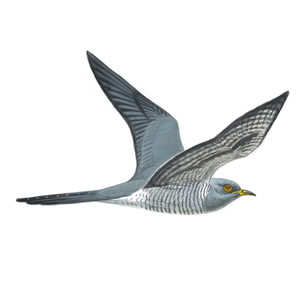 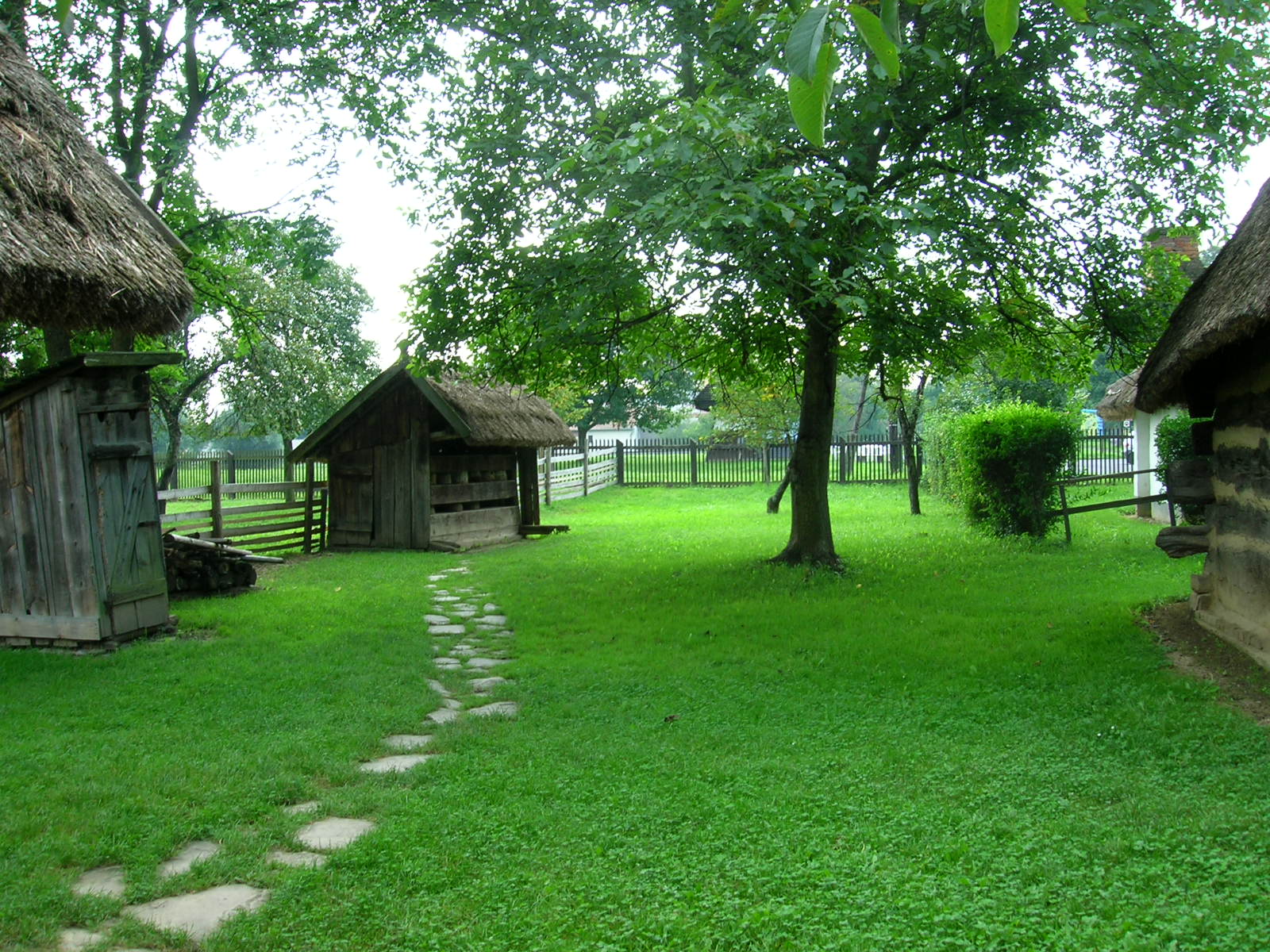 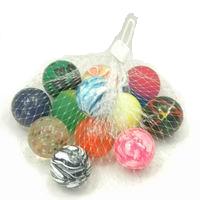 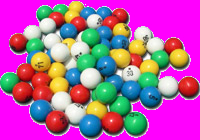 Scheme II:Backyard Cuckoo Hashing
24
(           )
loglog n
Ω
log n
This Scheme
Full memory utilization: n elements stored using (1+ε)n memory words
Constant worst-case operations
Independent of ε:  for any ε =
25
(1+ε)
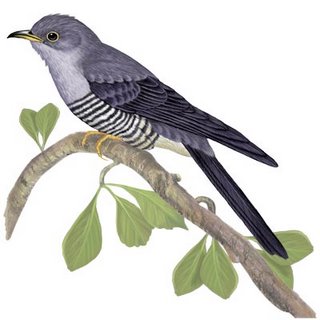 n
d
The Two-Level Construction
Store most of n elements in m =               bins
Each bin of size d     1/ε2
Overflowing elements stored in the second level using de-amortized cuckoo hashing 
When using truly random hash functions 
overflow ≤ εn whp
≈
Represent waste
Sufficient to have 
nα-wise independent
 hash functions
26
Efficient Interplay Between Bins and Cuckoo Hashing
Can have any poly sequence
Due to deletions, should move elements from second to first level, when space is available
Without moving back, second level may contain too many elements
Key point: cuckoo hashing allows this feature!
While traversing cuckoo tables, for any encountered element, check if its first-level bin has available space
Once an element is moved back to its first level, cuckoo insertion ends!
27
T0
T1
T2
Queue
Snapshot of the Scheme
Cuckoo Tables
Three Hash Functions
h0, h1, h2
Bins
28
Eliminating the Dependency on εInside the First-Level Bins
Naive implementation: each operation takes time linear in bin size d    1/ε2
Can we do better?
First attempt: static perfect hashing inside bins
Lookup and Deletion take now O(1)
Insertion is still 1/ε2 - requires rehashing
Our solution: de-amortized perfect hashing
Can be applied to any scheme with two natural properties
≈
29
[Speaker Notes: Israel Declaration/Proclamation of Independence]
The Properties
For any history, at any point
Property 1: adjustment time for a new element is constant wp 1–O(1/d), and O(d) in the worst case
Property 2: need rehash wp O(1/d), rehash dominated by O(d)∙Z, 
Z geometric r.v. with constant expectation

Need scheme amenable to such de-amortization:
30
The De-amortization
Key point: same scheme used in all bins
Use one queue to de-amortize over all bins
Modified insertion procedure (for any bin):
New element goes to back of queue
While L moves were not done:
Fetch from head of queue
Execute operations to adjust the perfect hash function or to rehash
Unaccommodated element after L steps?
Put in head of queue
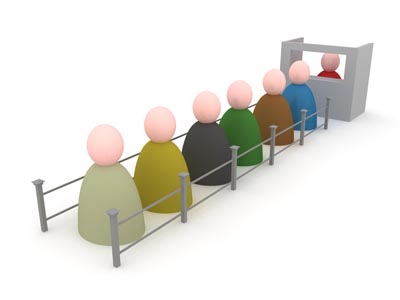 31
[Speaker Notes: Consider inserting a link in this slide to slide 16 “Main Idea of De-amortization”.]
Analysis: Intuition
Most jobs are of constant size
Small ones compensate for large ones
Thus: expect queue to shrink when performing more operations per step than the expected size of a component
By looking at chunks of log n operations,  show that each chunk requires c log n work whp
Sequence of operations
N
Work(                    )
< c log n
32
loglog n
log n
log n
ε >
loglog n
A Specific Scheme
d elements stored in d memory words
Two-level hashing in every bin:
Pair-wise independent h:  U [d2]Need 2 memory words to represent h
g: Image(h) [d]  stored explicitly as a list of pairs Evaluated and updated in constant time,using a global lookup table
Introduces restrictions on d:		
Description of g should fit into O(1) words
Description of lookup tables should fit into εn words
To allow O(1) computation
d <
33
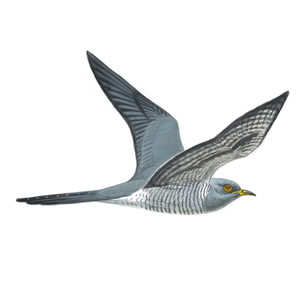 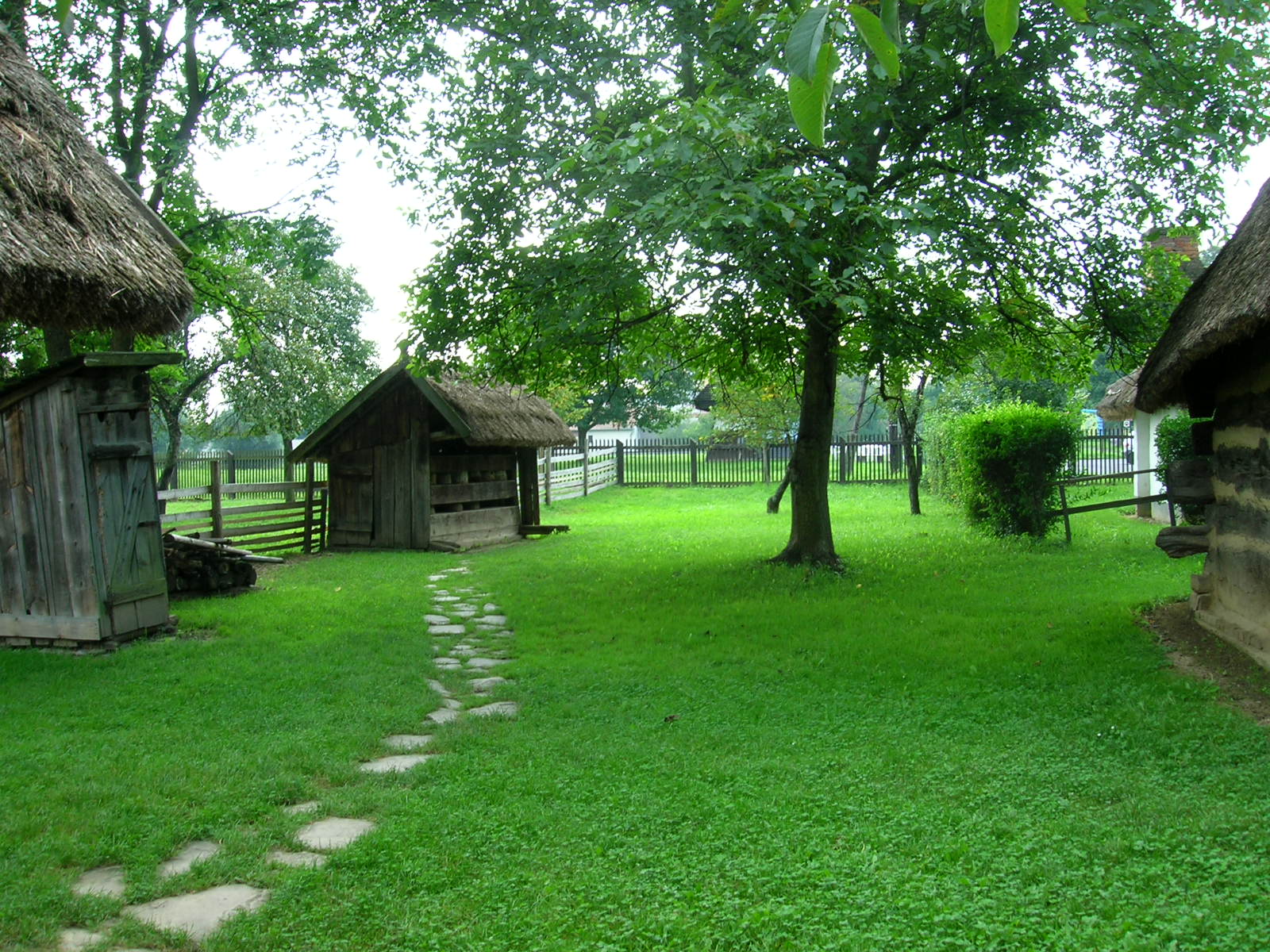 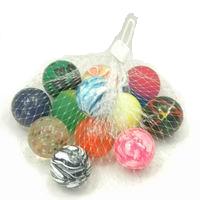 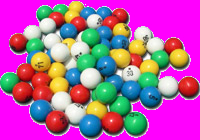 Scheme III:Permutation-based Backyard Cuckoo Hashing
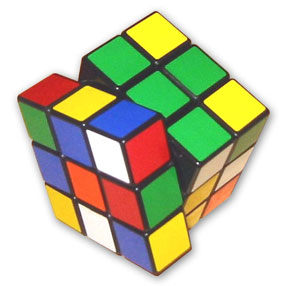 +
34
Information-Theoretic Space Bound
So far: n elements stored using (1+o(1))n memory words
For universe U of size u, this is (1+o(1))n log u bits

However, information-theoretically, need only B ≈ n log(u/n) bits!
A significant gap for a poly-size universe
Set of
size n
B = log
Universe of
size u
)
u
(
n
35
Random and Almost Random Permutations
First analyze assuming true random permutations available
Show how to adjust to case where only k-wise almost independent permutations are available
Step 1
Step 2
Invertible Permutations 
 Can use π(x) as “new” identity of x
36
...
1
2
3
m
...
1
2
3
m
IT Space Bound – General Idea
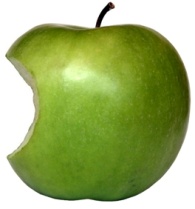 Utilize bins indices for storage:
Randomly permute the universe
Use bin index as the prefix of elements in the bin
37
...
1
2
3
m
First-Level Hashing via Chopped Permutations
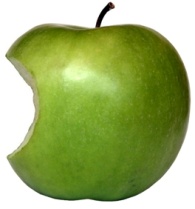 Take random permutation π: U U
Denote π(x)= πL(x)|| πR(x)



πL(x) is of length log m bitsEncodes the bin
πR(x) is of length log(u/m) bitsEncodes the new identity of element
m ≈ n/d number of bins
...
...
π(x)=     =    0 0     0 1  1   1 0 0 1  1      0 1
πL(x)
πR(x)
Saving:  
n log n/d bits
Instance of Quotient functions [DMadHPP06]
38
Secondary table:  permutation based  cuckoo hashing
Secondary table may store L=εn elements
Can we devote log u bits for each element?
Case u > n1+α: then log u ≤ (1/α + 1) log(u/n)
can allow storing elements using log u bits .
For general case: too wasteful
Use a variant of the de-amortized cuckoo hashing scheme that is based on permutations, 
each element is stored using roughly log(u/n) bits instead of log u bits
No need 
to change
39
Permutation-based Cuckoo Hashing
40
Lemma: For L =εn, r=(1+δ) L, the cuckoo graph on [r]x[r] with L edges defined by random permutations is a subgraph of the cuckoo graph on [r]x[r] with L(1+ ε) edges defined by corresponding random functions
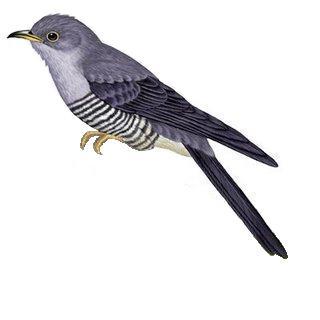 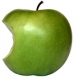 Cuckoo Hashing with Chopped Permutations
Replace random functions with random permutations
Need to store L=εn elements in cuckoo tables
De-amortized cuckoo hashing relied on:
Event 1: Sum of sizes of log L components is O(log L) whp
Event 2:W.p. O(r –(s+1)) at most s edges close second cycle
Monotone!
Build: An n-wise independent permutation from a random function by “embedding”
Looking in at most (1+)n locations
Need at least n new locations
Using Explicit Permutations
Use limited independence?
Siegel
Pagh &
Pagh
Dietzfelbinger &
Woelfel
42
Dealing with Limited Independence
Bin #
new id
h0, h1, h2
43
44
Properties of Hash constructions
Siegel’s construction:
 With probability at least 1/nc, the collection F is nα-wise independent for some constant
0 < α < 1 that depends on |U| and n.
In general PP and DW
Much simpler
 give weaker assurance
Dietzfelbinger and Rink (2009)
Can use DW and get similar property
45
An Explicit Construction
INPUT
46
OUTPUT
Putting it together
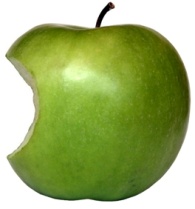 Partition into LARGE bins using chopped Feistel permutation

Apply Backyard solution with chopped k-wise independent permutations

Same randomness used in all bins
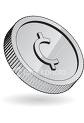 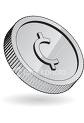 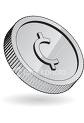 47
Future Work
Limitation of  error: 
 approx of k-wise randomness
Impossibility of deterministic?
Clocked adversaries 
Come up with provable solution without stalling
Optimality of our constructions: Is the 1–1/poly(n) probability necessary?
Find the optimal ε
Does applying “two-choice” at first level help?
Changing dictionary size n 
General theory of using Braverman like results
Find k-wise almost ind. permutations where 
Constant time evaluation
K > u1/2
48